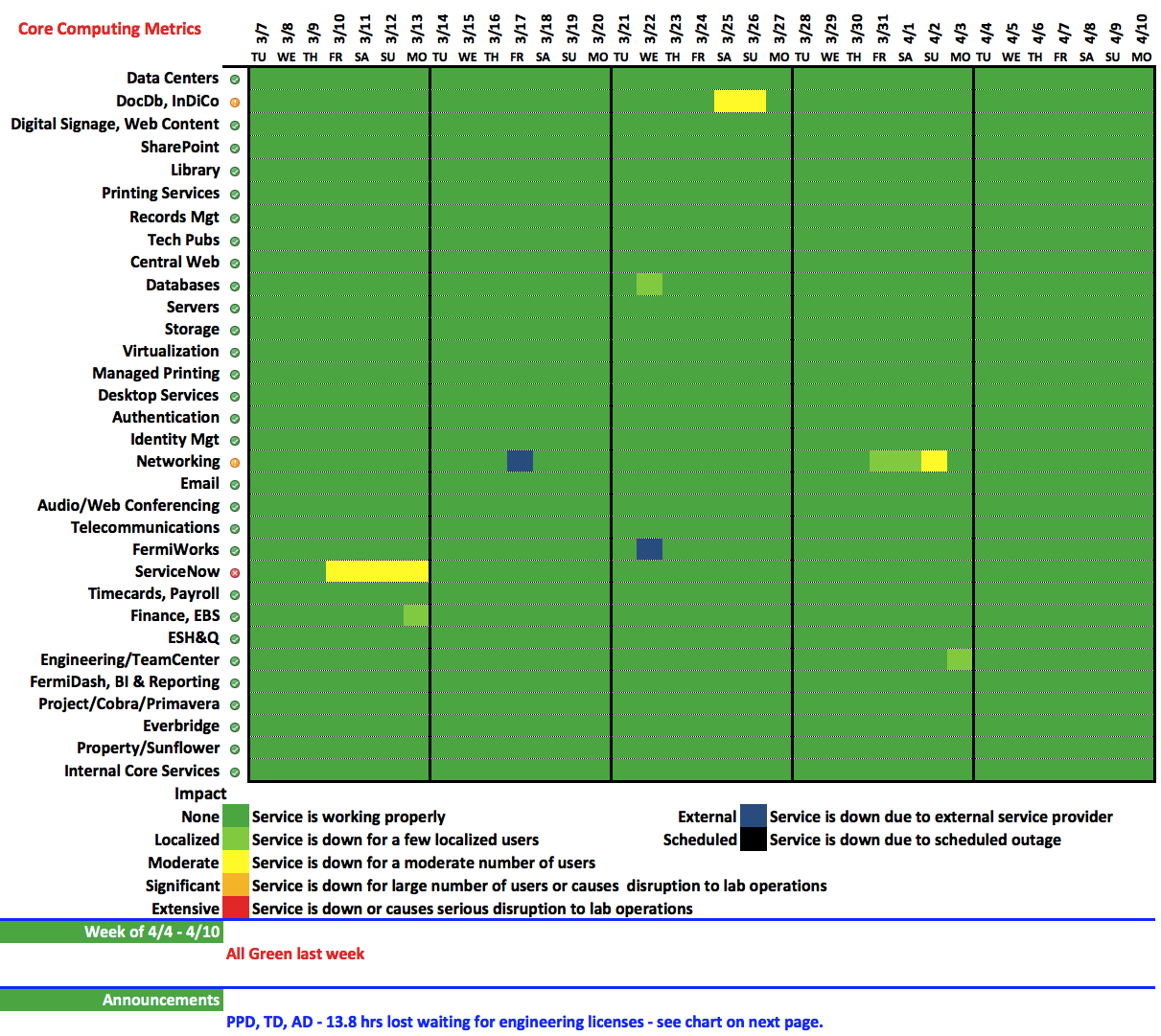 1
4/10/17
Bakken | Lab Status Meeting
Engineering License Denials – 13.8 hrs lost
2
4/10/17
Bakken | Lab Status Meeting